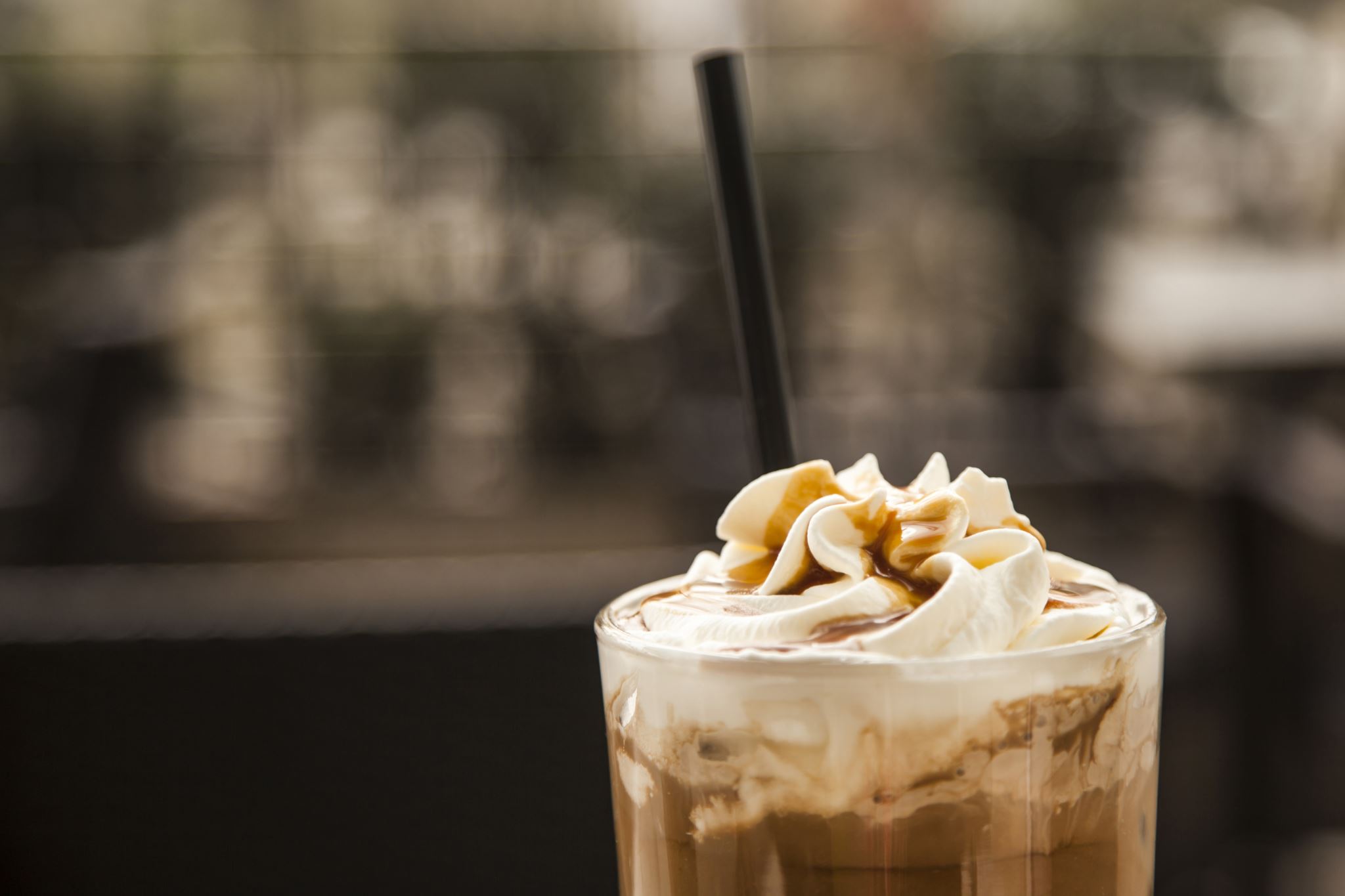 Altinn-kaffe
Status og planer
9. desember 2020
Lars Vegard Bachmann, produkteier
Jobbet med siden sist
Automatisk sletting ved innsending – ferdig back-end
Meldingsfunksjonalitet
Avanserte repeterende grupper
Gruppe i gruppe
Dynamikk i gruppe
POC 2 for datamodellering: Hvordan støtte gjenbruk
«Myke valideringer» 
API-seksjonen av dokumentasjonen
Jobber med nå
Front-end-behov for case Sikkerhetsklarering
Sjekk svarene-side
Valideringer ved sidebytte
Variabler i tekster ved repeterende gruppe
Meldingsfunksjonalitet
Lesestatus
Visning
Vedlegg på tvers av flere
Jobber med nå
PDF-generering
Gruppe i gruppe
Skjule felter
Støtte for meldinger
Kvittering for automatisk slettede elementer
Analyse: Søk i Altinn 3-elementer fra innboksen
lvb@digdir.no
https://altinnstudio.slack.com
Spørsmål? Kommentarer?